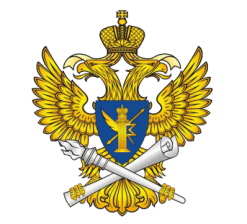 Управление Федеральной службы по надзору в сфере связи, информационных технологий и массовых коммуникаций (Роскомнадзор)
Правовое регулирование информационной безопасности детей.
Федеральный Закон от 29.12.2010 года № 436-ФЗ «О защите детей от информации, причиняющей вред их здоровью и развитию». 
Практика применения и результаты контрольно-надзорной деятельности.
Федеральный закон от 28.07.2012 № 139-ФЗ «О внесении изменений в Федеральный закон «О защите детей от информации, причиняющей вред их здоровью и развитию» и отдельные законодательные акты Российской Федерации».
Заместитель руководителя Управления  О.Д. Шевченко
05.12.12
Управление Федеральной службы по надзору в сфере связи, информационных технологий и массовых коммуникаций (Роскомнадзор) по Тюменской области, Ханты-Мансийскому автономному округу-Югре и Ямало-Ненецкому автономному округу
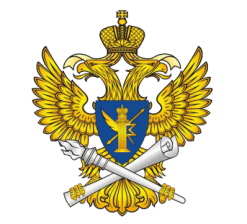 Правовые механизмы по охране и защите детей от информации
Федеральный закон от 29.12.2010 № 436-ФЗ «О защите детей от информации, причиняющей вред их здоровью и развитию». Вступил в силу  с 01.09.2012
Охватывает 
виды информационной продукции
продукция СМИ
печатная продукция
аудиовизуальная продукция на любых видах носителей, программы для электронных вычислительных машин и базы данных
информация, распространяемая посредством зрелищных мероприятий, посредством информационно-телекоммуникационных сетей, в том числе сети "Интернет", и сетей подвижной радиотелефонной связи.
Устанавливает
ограничения на оборот информационной продукции
правовые режимы оборота информационной продукции среди детей (информация с ограниченным доступом, информация, запрещенная для детей)
возрастную классификацию информационной продукции
ответственность для распространителей и изготовителей информационной продукции, виновных в нарушении закона
единые знаки информационной продукции в графической форме
05.12.12
2
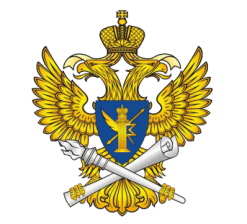 Управление Федеральной службы по надзору в сфере связи, информационных технологий и массовых коммуникаций (Роскомнадзор) по Тюменской области, Ханты-Мансийскому автономному округу-Югре и Ямало-Ненецкому автономному округу
Перечень информации, запрещенной к распространению среди детей
Не подлежит распространению посредством теле- радиовещания с 4 до 23 часов  по местному времени. Печатная продукция в местах доступных для детей распространяется в запечатанном виде
18+
3
05.12.12
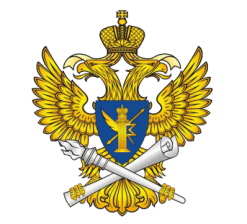 Управление Федеральной службы по надзору в сфере связи, информационных технологий и массовых коммуникаций (Роскомнадзор)
Особенности маркировки
Знаки информационной продукции
Звуковое текстовое предупреждение
При радиовещании
0+
Для детей, не достигших возраста 6 лет
При телевещании
6+
Для детей, достигших возраста  6 лет
старше шести лет
12+
Для детей, достигших возраста 12 лет
старше двенадцати лет
Для детей, достигших возраста 16 лет
16+
старше шестнадцати лет
Для детей, достигших возраста 18 лет
18+
запрещено для детей
4
05.12.12
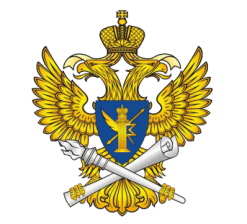 Управление Федеральной службы по надзору в сфере связи, информационных технологий и массовых коммуникаций (Роскомнадзор) по Тюменской области, Ханты-Мансийскому автономному округу-Югре и Ямало-Ненецкому автономному округу
Особенности распространения информационной продукции
Не маркируются
Теле- радиопрограммы, теле- радиопередачи, транслируемые в эфире без предварительной записи
информационная продукция, имеющая значительную историческую, художественную или иную культурную ценность для общества 
общественно-политические СМИ
производственно-практические СМИ
новостная лента
комментарии и (или) сообщения читателей
Маркируются в добровольном порядке
Интернет-сайты (не зарегистрированные в качестве СМИ)
5
05.12.12
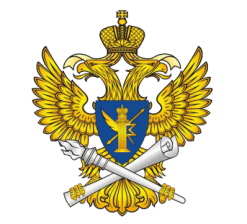 Управление Федеральной службы по надзору в сфере связи, информационных технологий и массовых коммуникаций (Роскомнадзор)по Тюменской области, Ханты-Мансийскому автономному округу –Югре и Ямало-Ненецкому автономному округу
Мониторинг правоприменения (с 01.09.2012 по 03.12.2012)
Осуществлен мониторинг в отношении 361СМИ
48 – телеканалов/телепрограмм;
27 – радиоканалов/радиопрограмм;
212 – печатных периодических изданий
69 – информационных агентств/сетевых изданий

В ходе мониторинга выявлено 164 нарушения
108 - в печатных СМИ 
29 - в интернет СМИ
11 - в телеканалах/телепрограммах
15 - в радиоканалах/радиопрограммах
По результатам проведенного мониторинга выявлено:
отсутствие информационного знака
частичная маркировка
отсутствие сообщений об ограничении распространения информационной продукции при возобновлении трансляции после перерыва на рекламу
отсутствие маркировки анонсов передач
6
05.12.12
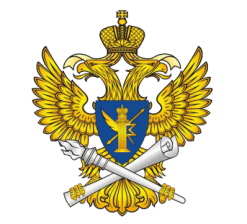 Управление Федеральной службы по надзору в сфере связи, информационных технологий и массовых коммуникаций (Роскомнадзор) по Тюменской области, Ханты-Мансийскому автономному округу-Югре и Ямало-Ненецкому автономному округу
Аккредитация и реестр экспертов 
и экспертных организаций
Информация из Реестра является общедоступной
Реестр аккредитованных экспертов и экспертных организаций
Наименование экспертной организации
Роскомнадзор
ФИО эксперта
Эксперт или Экспертная организация
Сведения о приостановлении или прекращении действия аттестата
Номер и дата выдачи аттестата
Вид информационной продукции
Номер и дата приказа
Порядок проведения экспертизы информационной продукции в целях обеспечения информационной безопасности детей 
утвержден Приказом Минкомсвязи 
от 29.08.2012 № 217
7
05.12.12
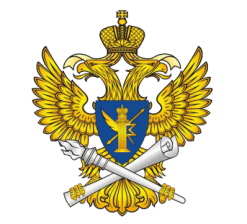 Управление Федеральной службы по надзору в сфере связи, информационных технологий и массовых коммуникаций (Роскомнадзор) по Тюменской области, Ханты-Мансийскому автономному округу-Югре и Ямало-Ненецкому автономному округу
Правовые механизмы по охране и защите детей от информации
Федеральный закон от 28.07.2012 № 139-ФЗ «О внесении изменений в Федеральный закон «О защите детей от информации, причиняющей вред их здоровью и развитию» и отдельные законодательные акты Российской Федерации»
Внесены изменения
Федеральный закон от 7.07.2003 № 126-ФЗ «О связи».
Федеральный закон от 27.07.2006 № 149-ФЗ «Об информации, информационных технологиях и о защите информации».
Введен Единый реестр запрещенных доменных имен
порядок взаимодействия оператора реестра с провайдером хостинга 
порядок получения доступа к содержащейся в реестре информации оператором связи
Оператор связи обязан осуществлять ограничение и возобновление доступа к информации, распространяемой посредством информационно-телекоммуникационной сети «Интернет»
1 ноября 2012 года изменения вступили в силу
05.12.12
8
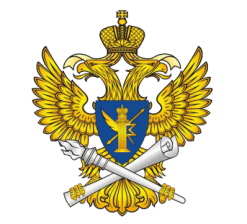 Управление Федеральной службы по надзору в сфере связи, информационных технологий и массовых коммуникаций (Роскомнадзор) по Тюменской области, Ханты-Мансийскому автономному округу-Югре и Ямало-Ненецкому автономному округу
Единая автоматизированная информационная система "Единый реестр доменных имен, указателей страниц сайтов в сети "Интернет" и сетевых адресов, позволяющих идентифицировать сайты в сети "Интернет", содержащие информацию, распространение которой в Российской Федерации запрещено"
Поступают заявки от граждан
Рассмотрение заявок операторами

Экспертиза

Решение уполномоченных органов

Уведомление хостинг провайдера
Реестр
Черный список
9
05.12.12
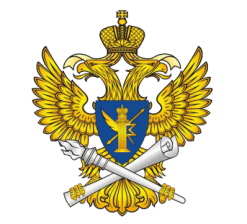 Управление Федеральной службы по надзору в сфере связи, информационных технологий и массовых коммуникаций (Роскомнадзор) по Тюменской области, Ханты-Мансийскому автономному округу-Югре и Ямало-Ненецкому автономному округу
Решение об отнесении информации к запрещенной
ФСКН
В отношении информации о способах, методах разработки, изготовления и использования наркотических средств, психотропных веществ и их прекурсоров, местах приобретения таких средств, веществ, а также о способах и местах культивирования наркосодержащих растений.
Роскомнадзор
В отношении материалов  с порнографическими изображениями несовершеннолетних.
 А также в отношении информации о способах, методах разработки, изготовления и использования наркотических средств, местах приобретения таких средств, о способах и местах культивирования наркосодержащих растений и о способах совершения самоубийства, призывов к совершению самоубийств, размещенных в продукции СМИ.
Роспотребнадзор
В отношении информации о способах совершения самоубийства, а также призывов к совершению самоубийств.
Вступившее в законную силу решение суда
05.12.12
10
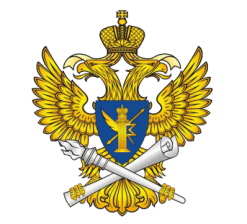 Управление Федеральной службы по надзору в сфере связи, информационных технологий и массовых коммуникаций (Роскомнадзор) по Тюменской области, Ханты-Мансийскому автономному округу-Югре и Ямало-Ненецкому автономному округу
Действующие записи в реестре по категориям запрещенной информации
05.12.12
11
Благодарю за внимание
05.12.12